2022/2023
I SEMINARI DEL DIAPOREIN

All’interno del Corso 
«Teorie delle forme simboliche»
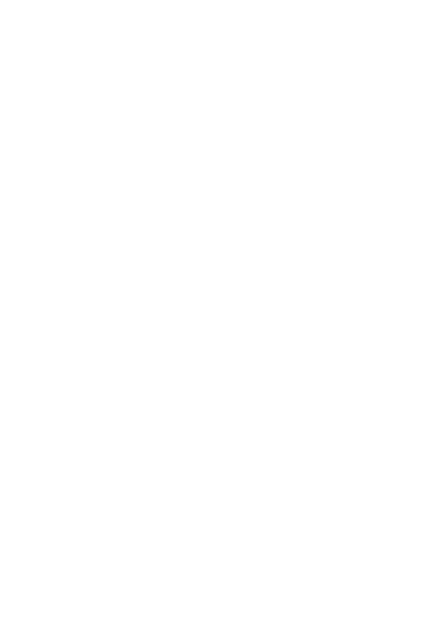 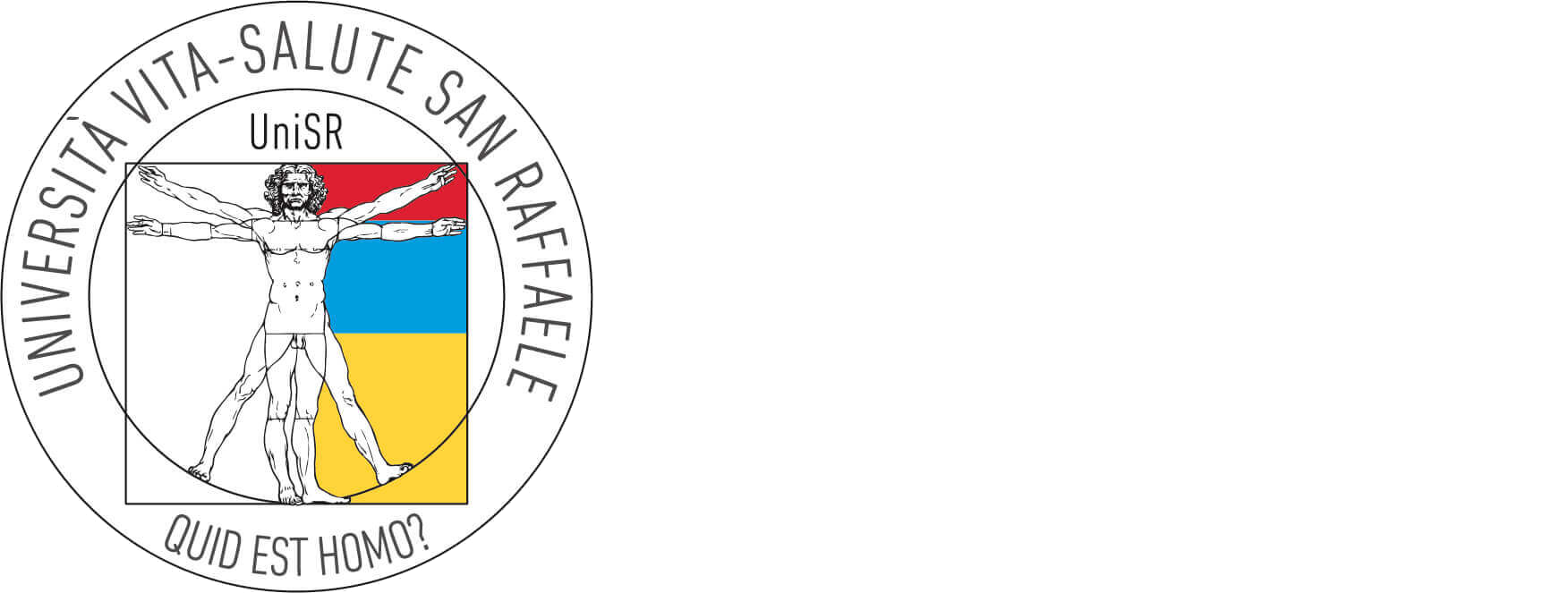 PROGRAMMA
DELL’EVENTO
Il tempo dell'humanitas 
nel passaggio da cultura a civitas
29 Novembre 2022
14:00 – 16:00

Palazzo Donatello, 
Aula 204
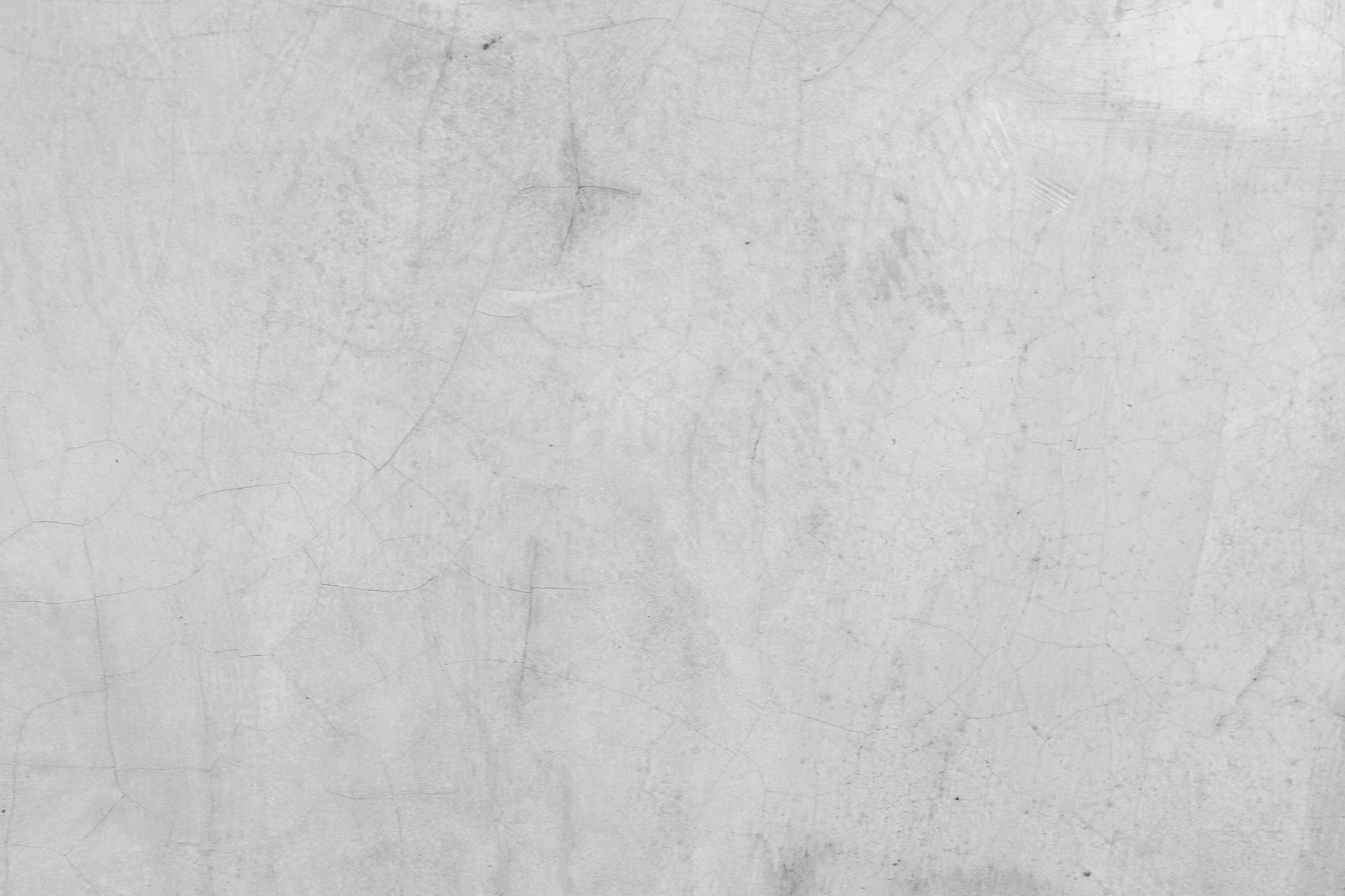 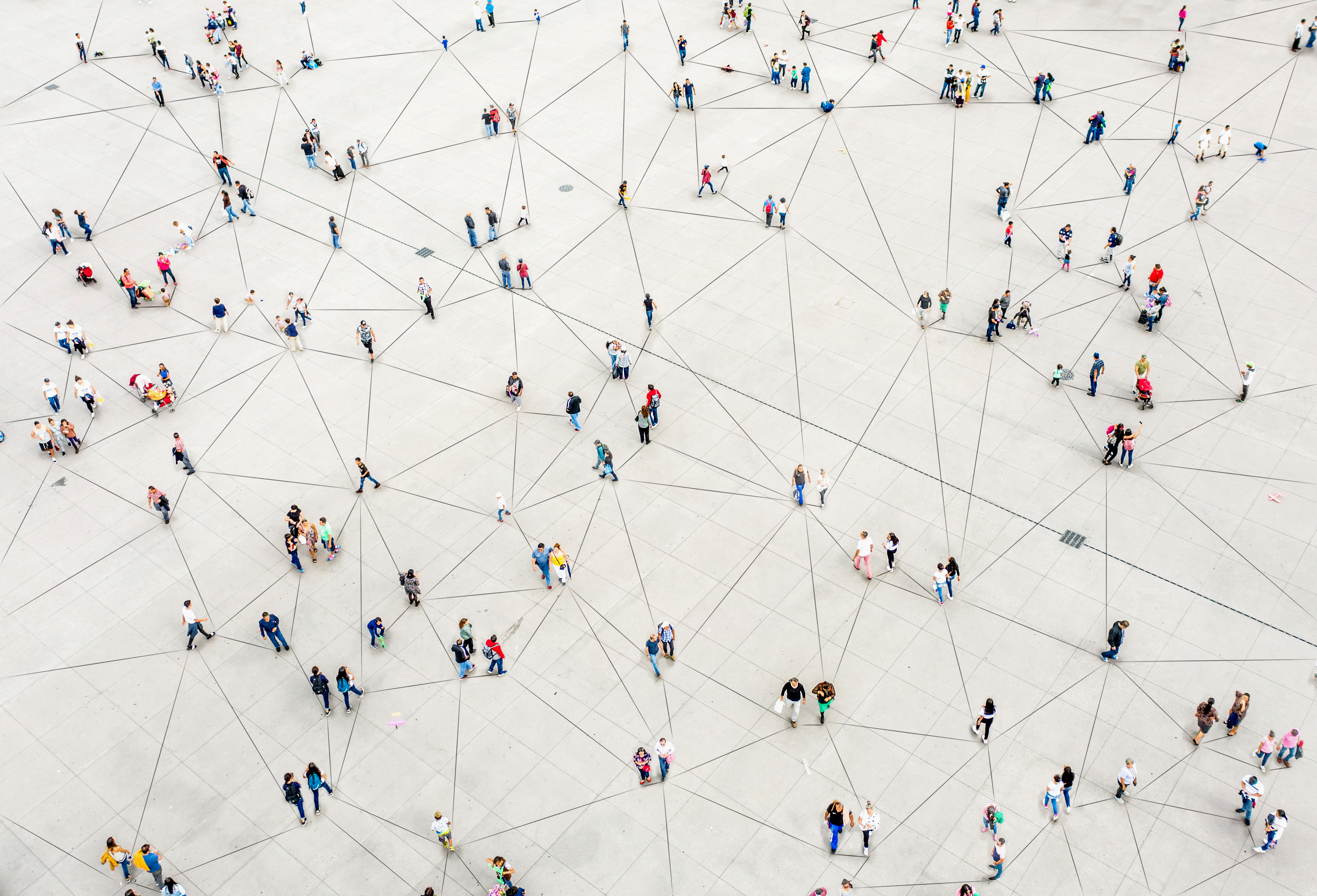 Introduce

Prof. Francesco VALAGUSSA
(Università Vita-Salute 
San Raffaele)


Interviene

Prof.ssa Manuela SANNA 
(Direttrice ISPF)
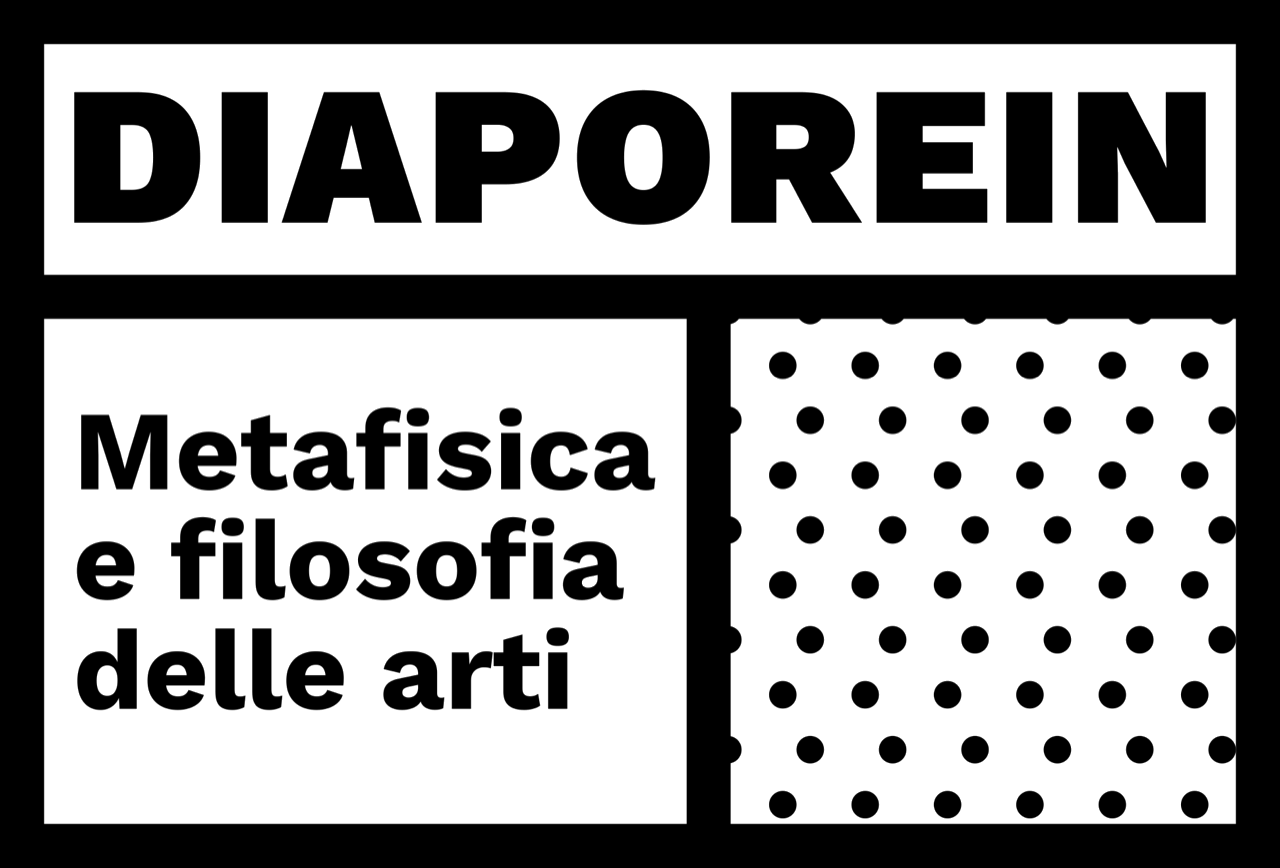 Università Vita Salute San Raffaele
Centro Direzionale Milano 2
20054 Segrate (MI)